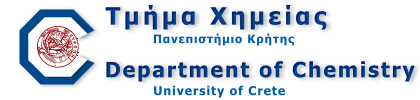 Εργαστήριο Φυσικοχημείας Ι (ΧΗΜ-311)
Α06. Πολωσιμετρία
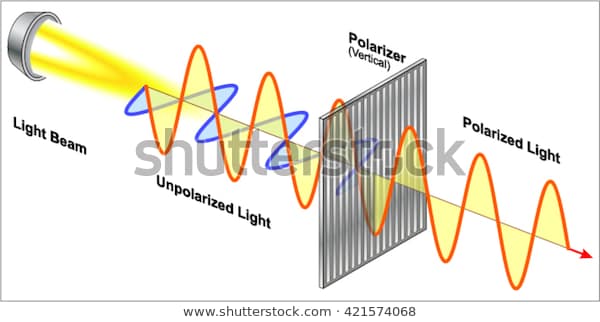 Υπεύθυνοι Εργαστηρίου
Νικόλαος Στρατηγάκης
Βασίλειος Παπαδημητρίου
Μεταπτυχιακοί Βοηθοί
Νικόλαος Φραγκούλης
Ιωάννης Καρνής
Χειμερινό Εξάμηνο 2020-21
Ηράκλειο, 18 Ιανουαρίου 2021
Και Εγένετο Φως!
Φως: Ηλεκτρομαγνητικό Κύμα

Διανύσματα Ηλεκτρικού & Μαγνητικού Πεδίου Μεταξύ τους Κάθετα

Ίδια Φάση, Συχνότητα και Ταχύτητα διάδοσης (c )
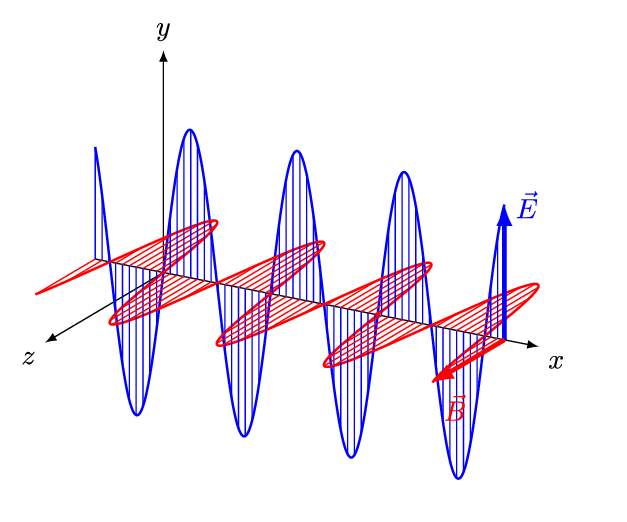 Πόλωση: Η Κατευθυντικότητα του Διανύσματος του Ηλεκτρικού Πεδίου Ε σε ένα Επίπεδο Κάθετο στη Διεύθυνση Διάδοσης του Κύματος.

Φυσικό Φως: Μη Πολωμένο Φως

Μπορεί να Πολωθεί με την Χρήση Πολωτή
[Speaker Notes: Για τη συντριπτική πλειοψηφία των φαινοµένων της οπτικής υπεύθυνο είναι το ηλεκτρικό πεδίο οπότε, εδώ δε θα ασχοληθούµε µε το µαγνητικό πεδίο και θα εστιάσουμε στο ηλεκτρικό πεδίο]
Πολωμένο Φως
3 Είδη
Ελλειπτικά Πολωμένο Φως
Γραμμικά Πολωμένο Φως
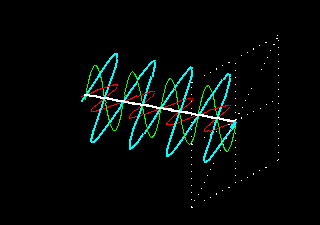 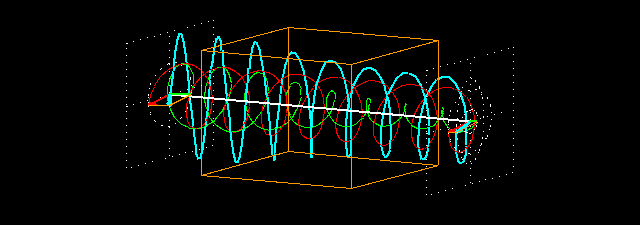 Κυκλικά Πολωμένο Φως
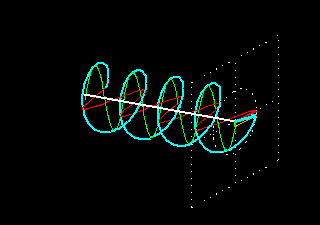 Πολωτές
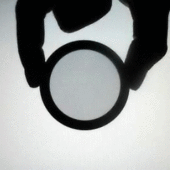 Κρυσταλλικά Υλικά που Εμφανίζουν Ανισοτροπία

Δεν Είναι Άμορφα

Δεν Είναι Πλήρως Συμμετρικά

Συνηθισμένοι Κρύσταλλοι: Πολωτές Polaroid, Πρίσμα Nicol (Συγκολλημένα με Ελαιορυτίνη)
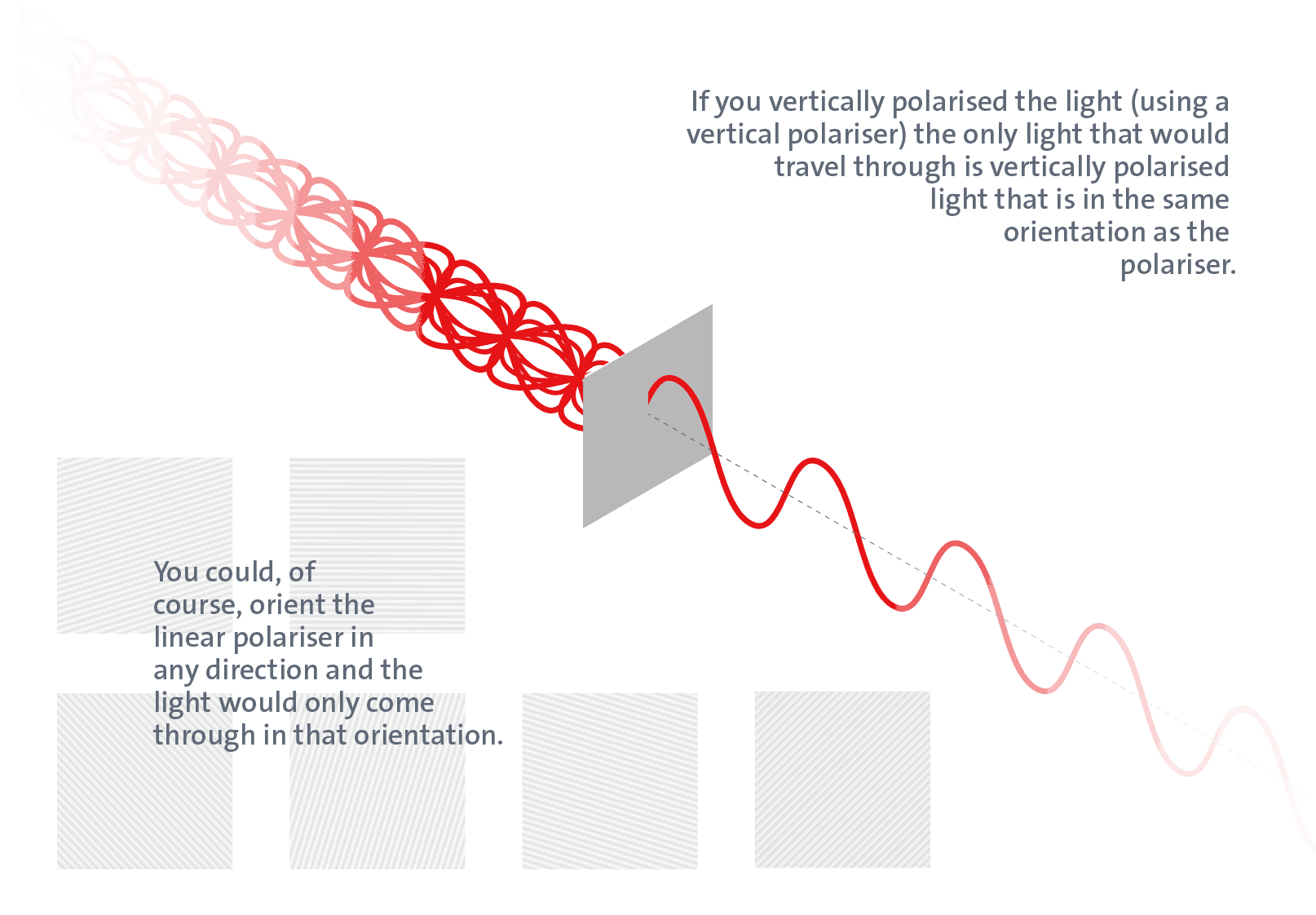 Επιλέγουν την Πόλωση του Φωτός που Προσπίπτει σε Αυτούς 
Επιτρέπουν την Μετάβαση Φωτός που Ταλαντώνεται σε Ένα και Μοναδικό Επίπεδο (Φως Πολωμένο στο Επίπεδο)
[Speaker Notes: Η ανισοτροπία είναι η ιδιότητα ενός υλικού που του επιτρέπει να αλλάζει ή να αναλαμβάνει διαφορετικές ιδιότητες σε διαφορετικές κατευθύνσεις
 Όταν στα δύο φίλτρα συμπίπτουν τα επίπεδα (έχουν διαφορά γωνίας 0°) το πολωμένο φως διέρχεται αφιλτράριστο. Όταν τα δύο φίλτρα έχουν διαφορά γωνίας 90° το πολωμένο φως έχουμε ανακοπή του πολωμένου φωτός]
Τακτική-Έκτακτη Ακτίνα
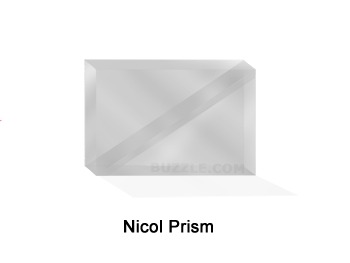 Δέσμη Φωτός Φτάνει σε Έναν Πολωτή



Διαχωρίζεται σε 2 Διαφορετικές Ακτίνες
Η Έκτακτη Ακτίνα Εκτρέπεται και Διαδίδεται Εντός του Υλικού με Διαφορετική Ταχύτητα
Η Τακτική Ακτίνα Ακολουθεί τον Νόμο του Snell και Εξέρχεται Χωρίς να Εκτραπεί
[Speaker Notes: ΟΙ 2 ΑΚΤΙΝΕΣ ΠΕΦΤΟΥΝ ΣΤΟΝ ΚΡΥΣΤΑΛΛΟ ΥΠΟ ΔΙΑΦΟΡΕΤΙΚΗ ΓΩΝΙΑ. Η ΤΑΚΤΙΚΗ ΠΡΟΣΠΙΠΤΕΙ ΜΕ ΓΩΝΙΑ ΜΕΓΑΛΥΤΕΡΗ ΤΗΣ ΟΡΙΑΚΗΣ ΚΑΙ ΥΦΙΣΤΑΤΑΙ ΟΛΙΚΗ ΑΝΑΚΛΑΣΗ ΕΝΩ Η ΕΚΤΑΚΤΗ ΠΡΟΣΠΙΠΤΕΙ ΥΠΟ ΜΙΚΡΟΤΕΡΗ ΓΩΝΙΑ ΚΑΙ ΔΙΑΔΙΔΕΤΑΙ ΔΙΑ ΜΕΣΟΥ ΤΟΥ ΚΡΥΣΤΑΛΛΟΥ.]
Πρίσμα Nicol
2 Ανεξάρτητοι Πολωτές Κομμένοι σε Κατάλληλες Γωνίες

Η Συγκολλητική Ουσία Είναι το Βάλσαμο Καναδά 

Η Ρητίνη αυτή Φέρει n Ενδιάμεσο των 2 Ακτινών
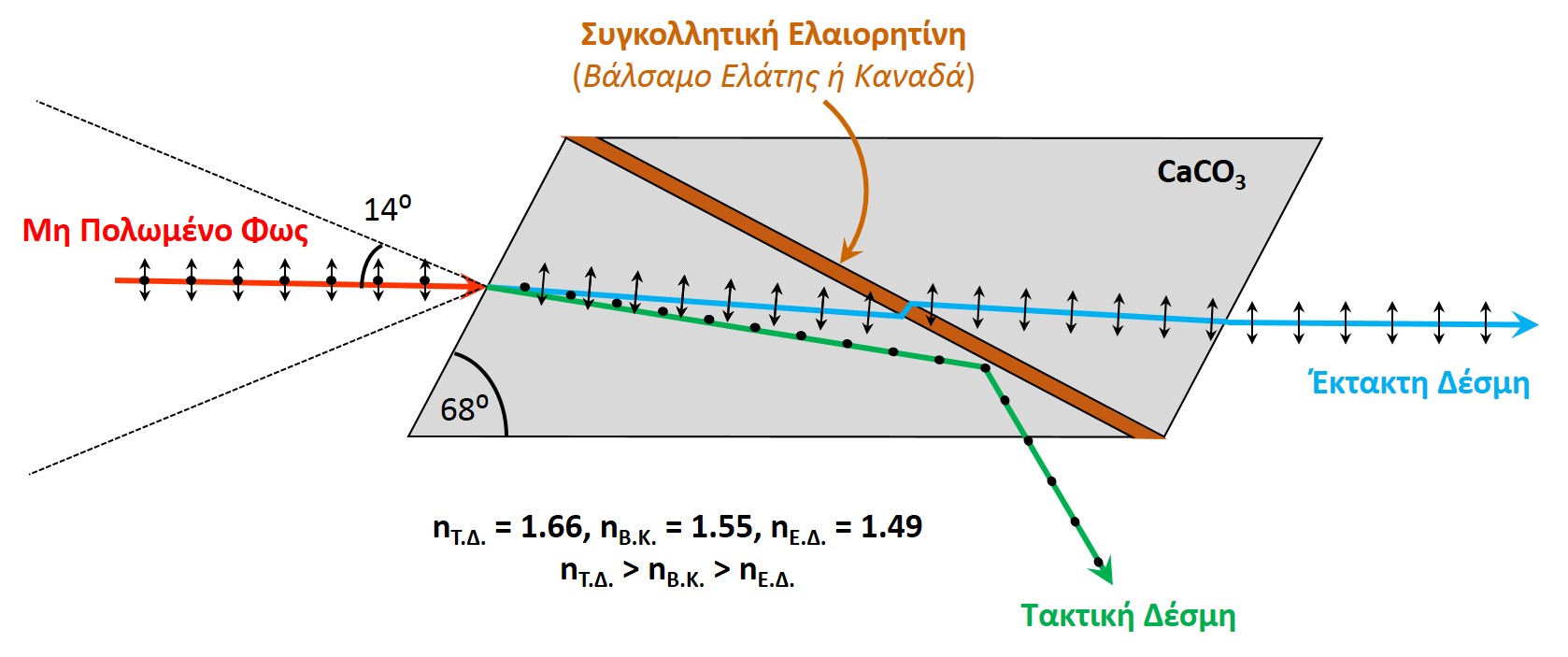 Οπτική Ενεργότητα
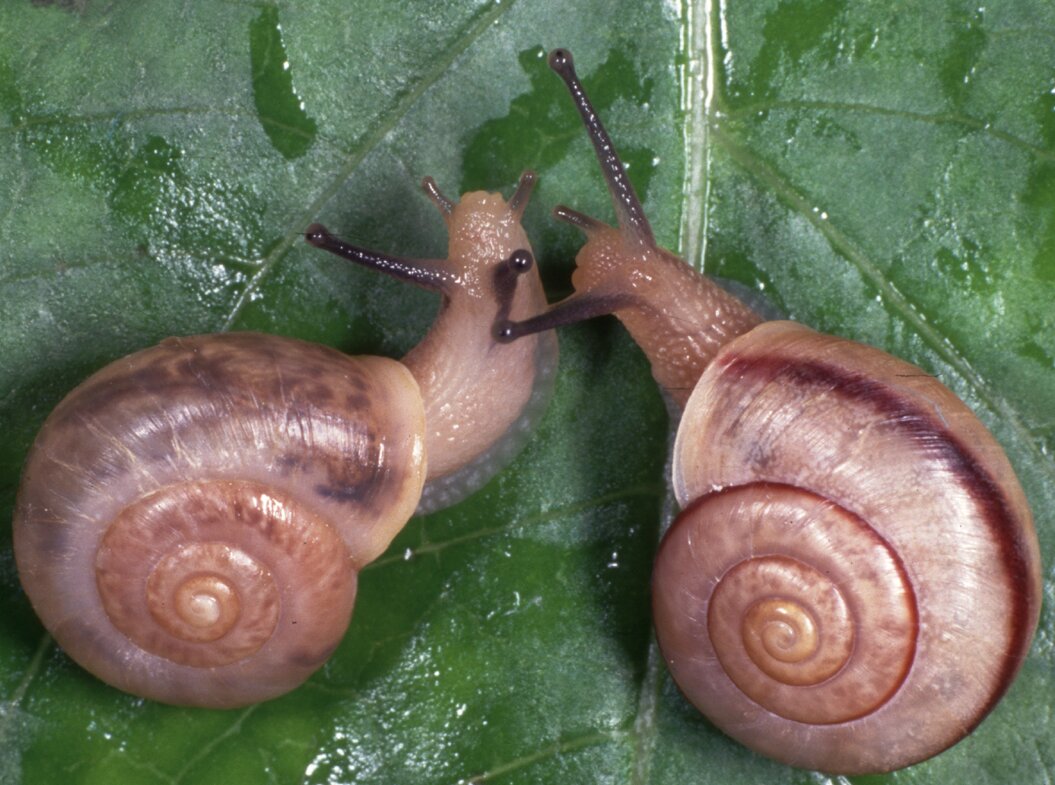 Οπτική Ενεργότητα: Η Ικανότητα Στρέψης του Επιπέδου του Πολωμένου Φωτός

Ιδιότητα Αποκλειστικά των Χειρόμορφων Μορίων

Χειρόμορφα Μόρια: Μόρια με Δομές οι Οποίες Δε Συμπίπτουν με το Κατοπτρικό τους Είδωλο. Απαραιτήτως Φέρουν Στερεογονικό Κέντρο

Οι 2 Αυτές Δομές Καλούνται Εναντιομερή
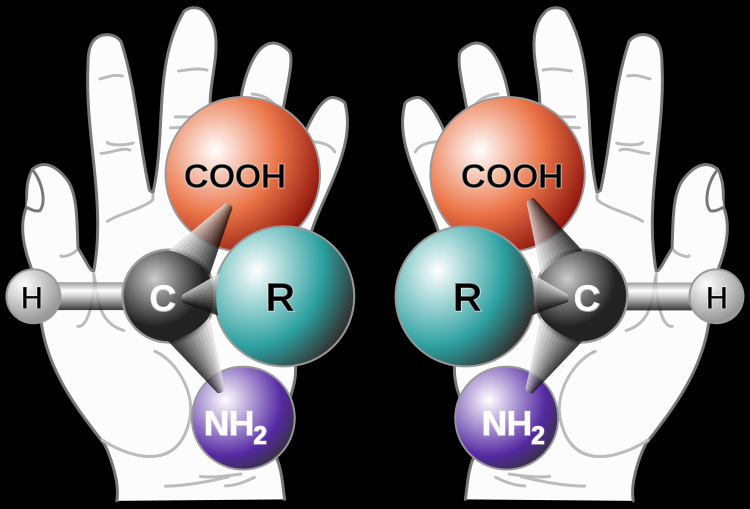 Πολωσιμετρία
Η Μέτρηση της Μεταβολής του Επιπέδου του Πολωμένου Φωτός Κατά την Αλληλεπίδρασή του με Μια Οπτικώς Ενεργή Ουσία
Ειδική Στροφική Ικανότητα ( [a]D )

a = [a(λ,Τ)] ✕𝓁✕C 

[a(λ,Τ)]: ο g ml -1
Παράγοντες Εξάρτησης της Οπτικής Στροφής (a):
Πάχος
Μήκος Κύματος
Συγκέντρωση (για διαλύματα)
Θερμοκρασία
Α= ε(λ,Τ)  ✕  𝓁 ✕ C
Beer-Lambert
Πειραματική Διάταξη
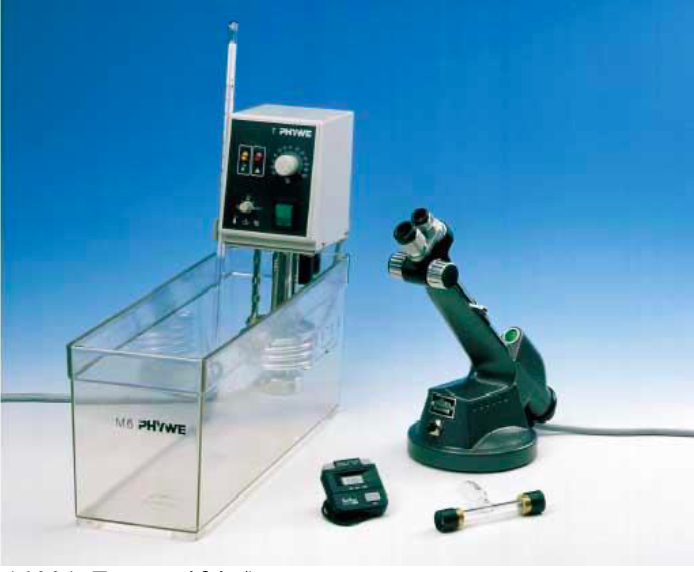 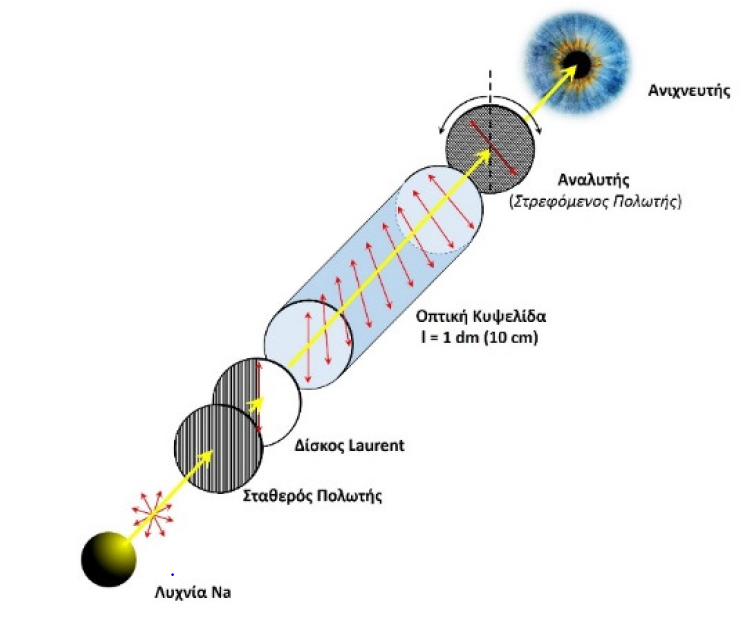 Πειραματική Διαδικασία(Part 1)
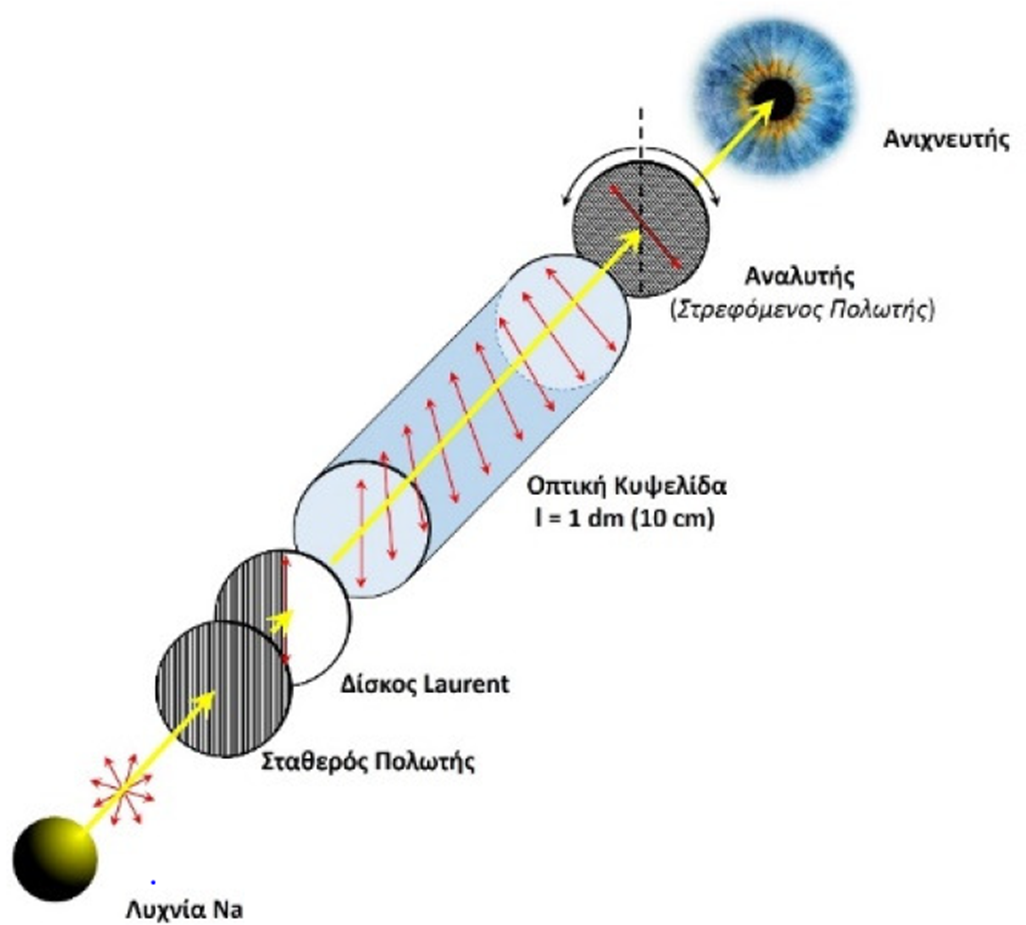 5  Δείγματα
C/2
C/8
C/4
Νερό
C
Ζάχαρη/Ιμβερτοποίηση
Σακχαρόζη: Δισακχαρίτης από Γλυκόζη και Φρουκτόζη

Η Αντίδραση Διάσπασης Απαιτεί Όξινη Κατάλυση

Άπασες οι Ουσίες Είναι Οπτικώς Ενεργές

Το Μίγμα των Προϊόντων Έχει Ειδική Στροφή με Διαφορετικό Πρόσημο
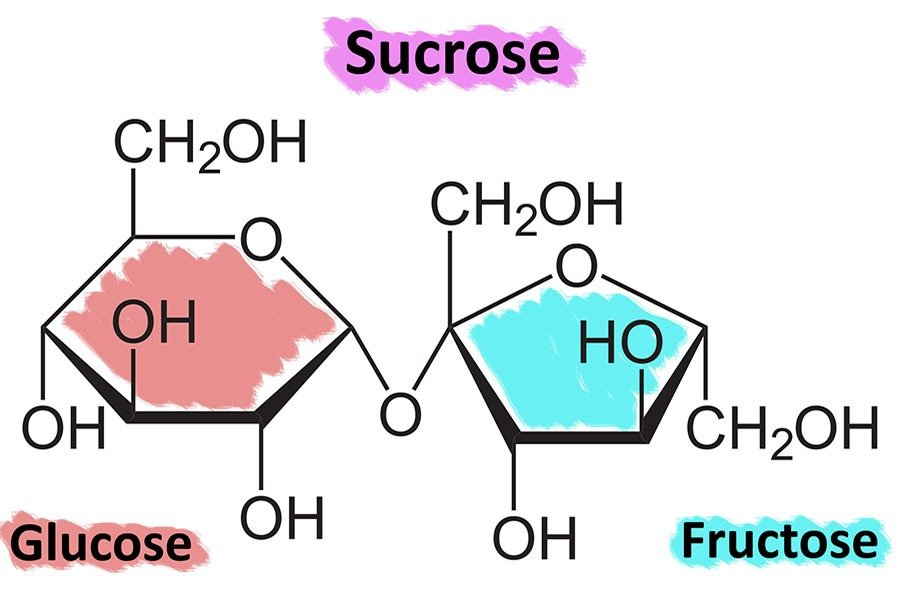 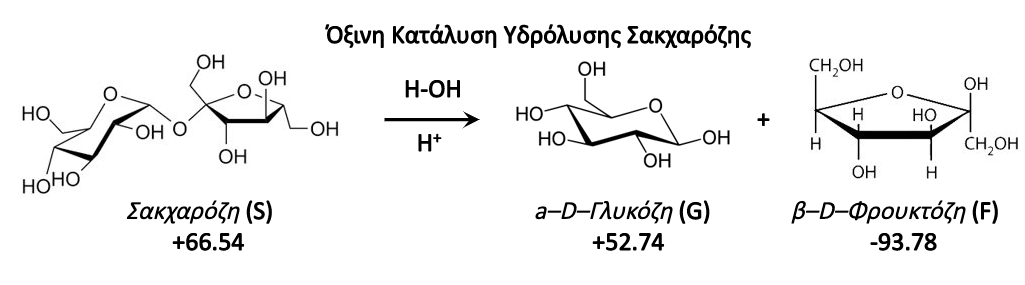 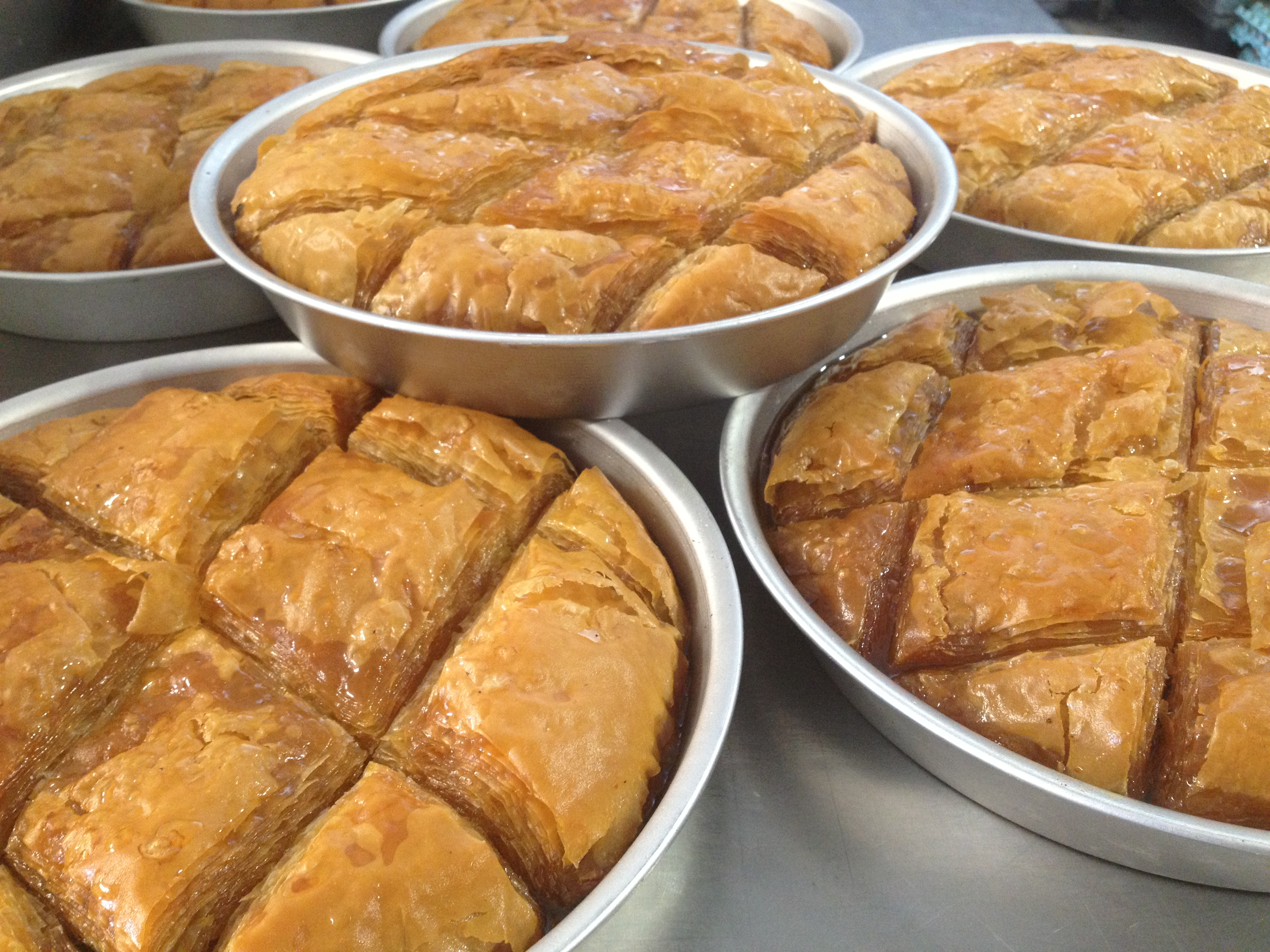 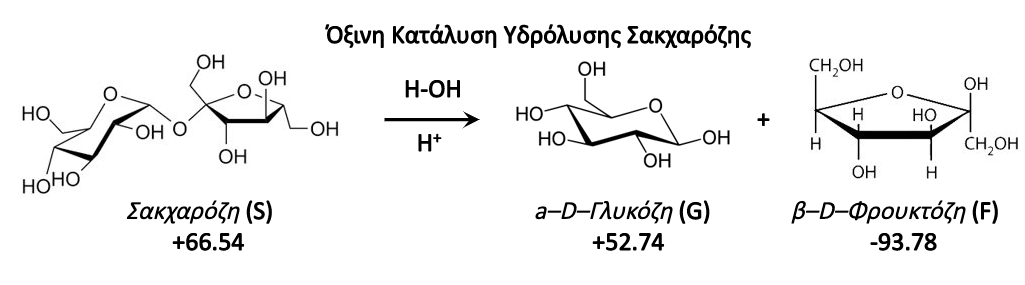 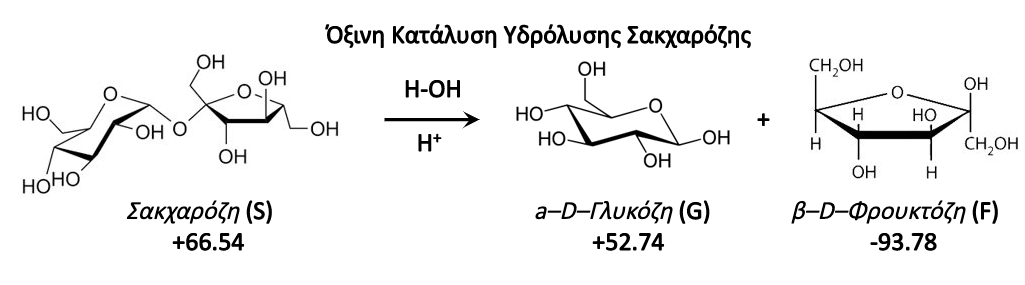 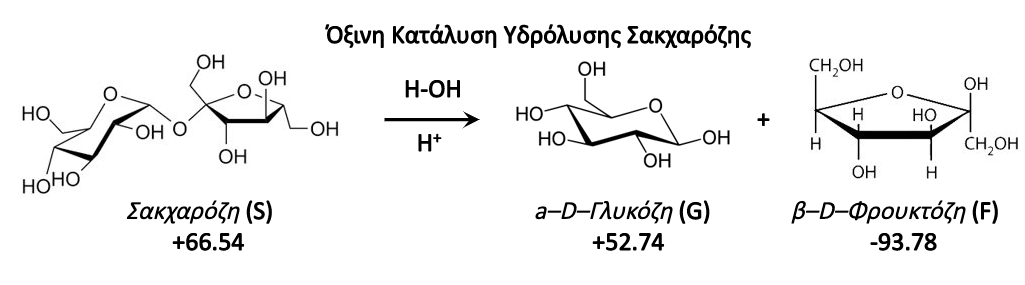 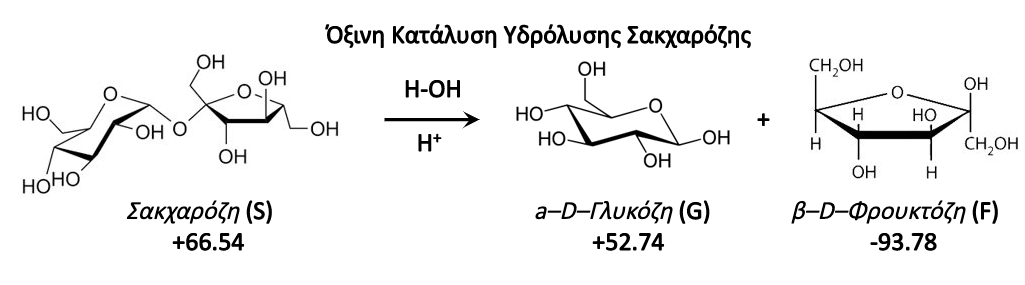 Κινητική Αντίδρασης
2 Βήματα: Πρωτονίωση Σακχαρόζης (Γρήγορο) και Υδρόλυση Πρωτονιομένης Σακχαρόζης (αργό)

Αντίδραση 3 Σταδίων: Προϊσορροπία

Έχει Ψευδοπρώτης Τάξης Συντελεστή Ταχύτητας για το 2ο Στάδιο

Ρυθμός Μεταβολής της Σακχαρόζης d[S]/dt = keff * [S] Όπου keff = Κ * k *[H+] Όπου Κ ο Συντελεστής για το 1ο Στάδιο, k ο Συντελεστής για το 2ο Στάδιο (Ψευδοπρώτης Τάξης) και [Η+] η Συγκέντρωση των Υδρογονοκατιόντων του HCl
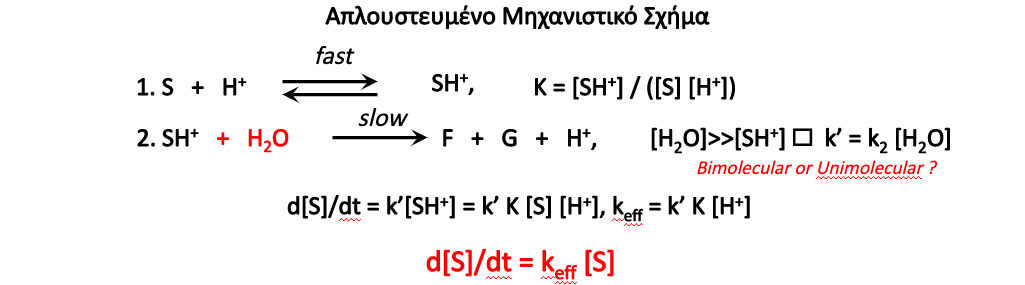 Πειραματική Διαδικασία (Part 2)
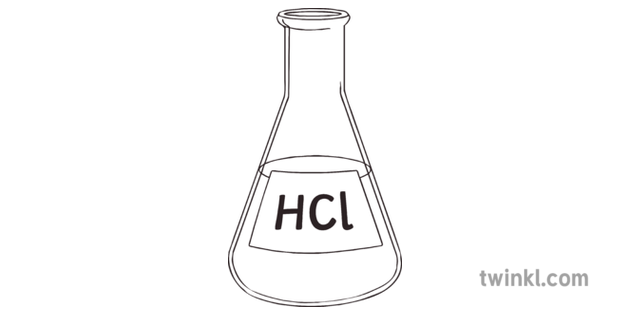 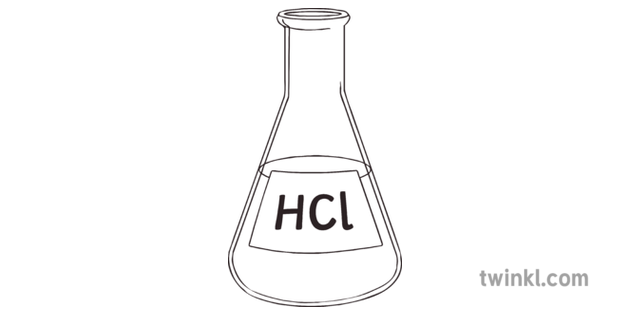 30 oC
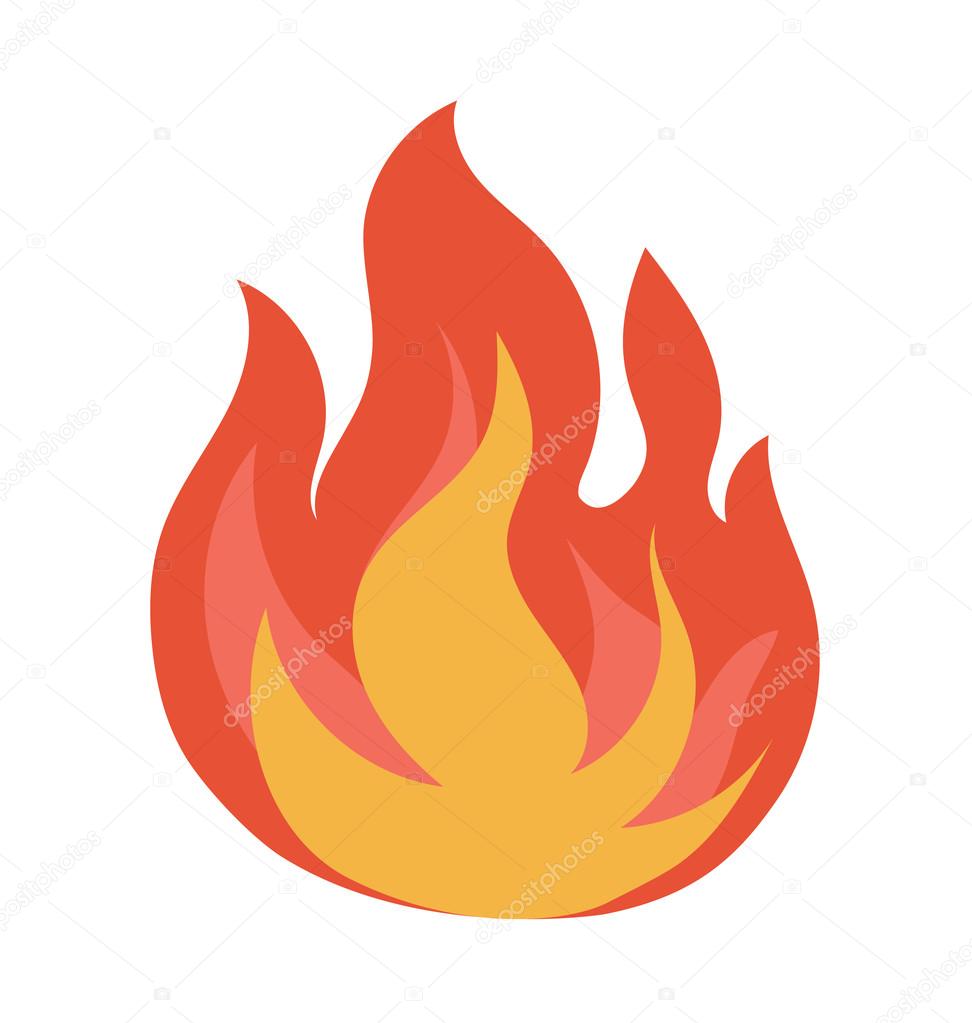 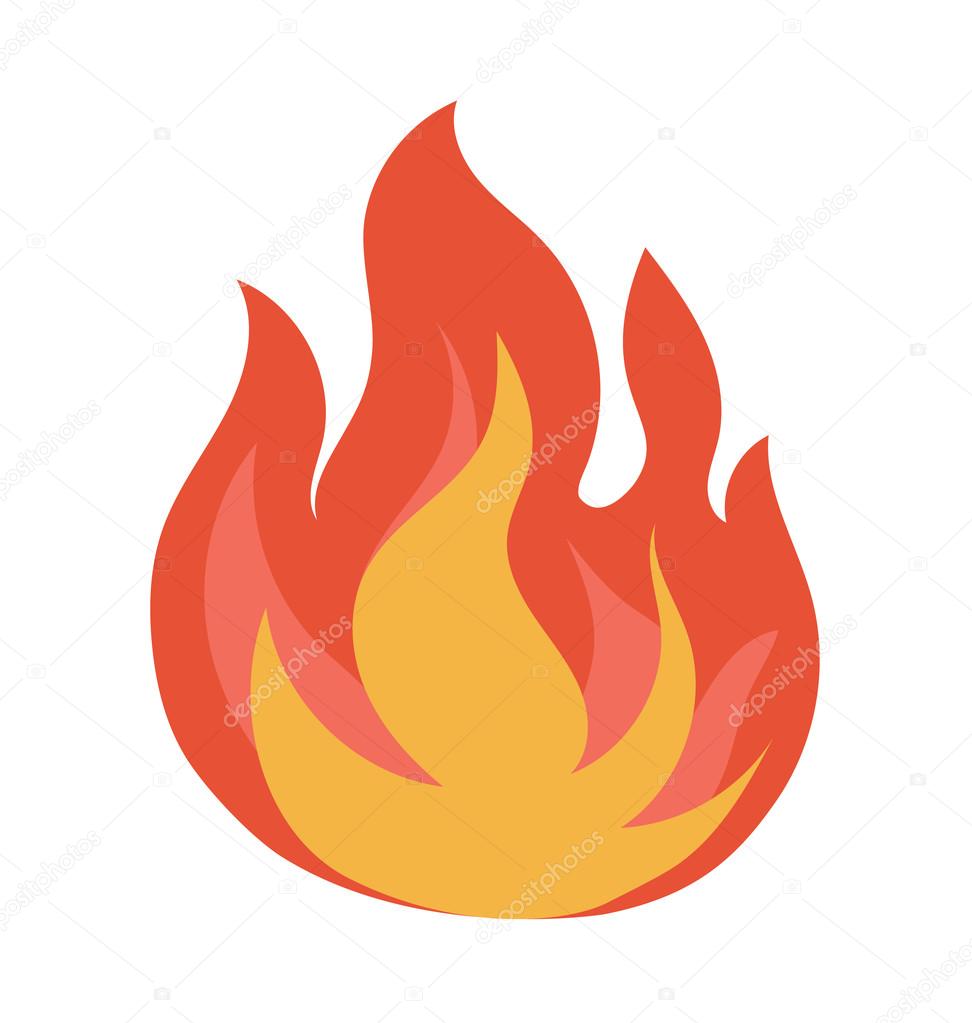 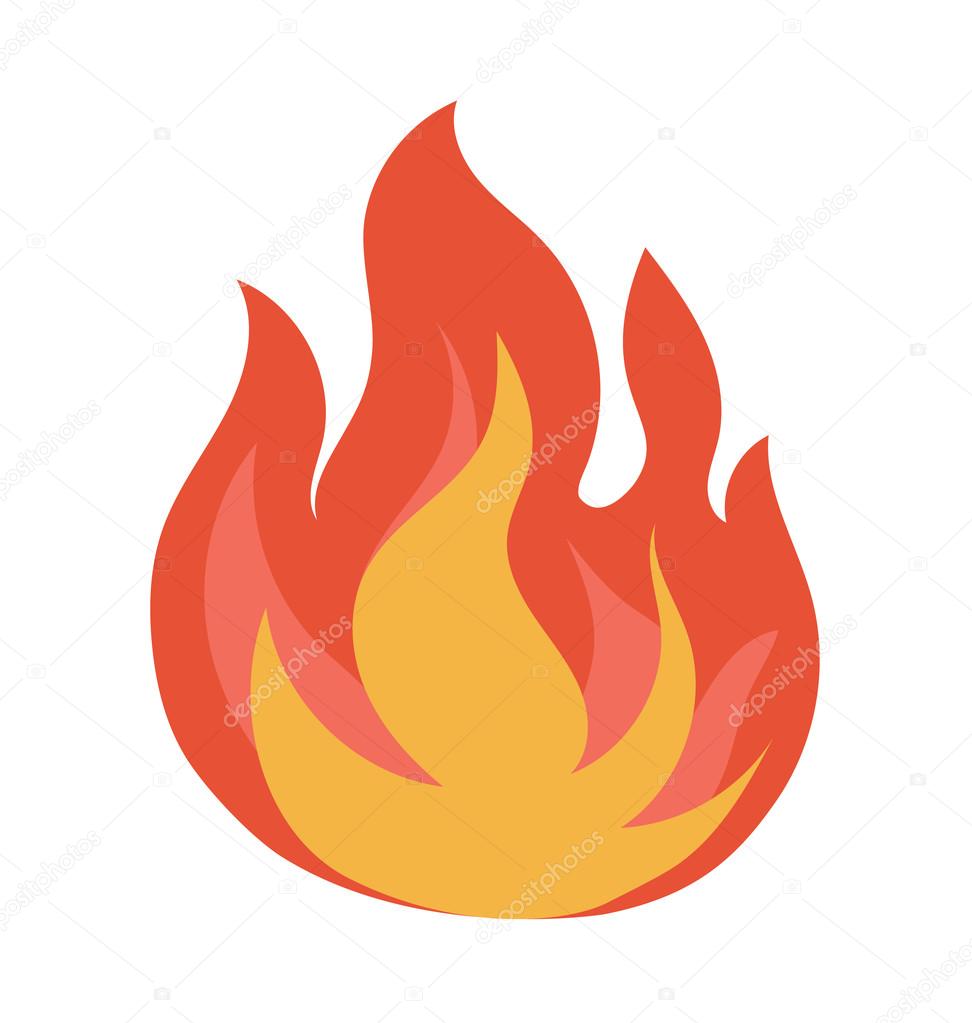 70 oC
φt
φ0
φ∞
Πειραματική Διαδικασία (Part 2)
Διαφορική Εξίσωση Πρώτης Τάξης
ln([S]0/[S]t) = keff t
φ = [a] [M] l
φ0: Οπτική Στροφή (Δ+δ) Πριν Την Προσθήκη HCl
φt = φS + φG + φF Κατόπιν Προσθήκης HCl σε Χρόνο t
φ∞ = φG + φF Πλήρης Μετατροπή
[S]0 = φ0 - φ∞  Ανάλογη Αρχικής Συγκέντρωσης Σακχαρόζης
[S]t = Φt - Φ∞  Ανάλογη Συγκέντρωσης Σακχαρόζης την Χρονική Στιγμή t
ln[(φ0 - φ∞)/(φt - φ∞ )] = keff t
Προσομοίωση Πειραματικών Δεδομένων
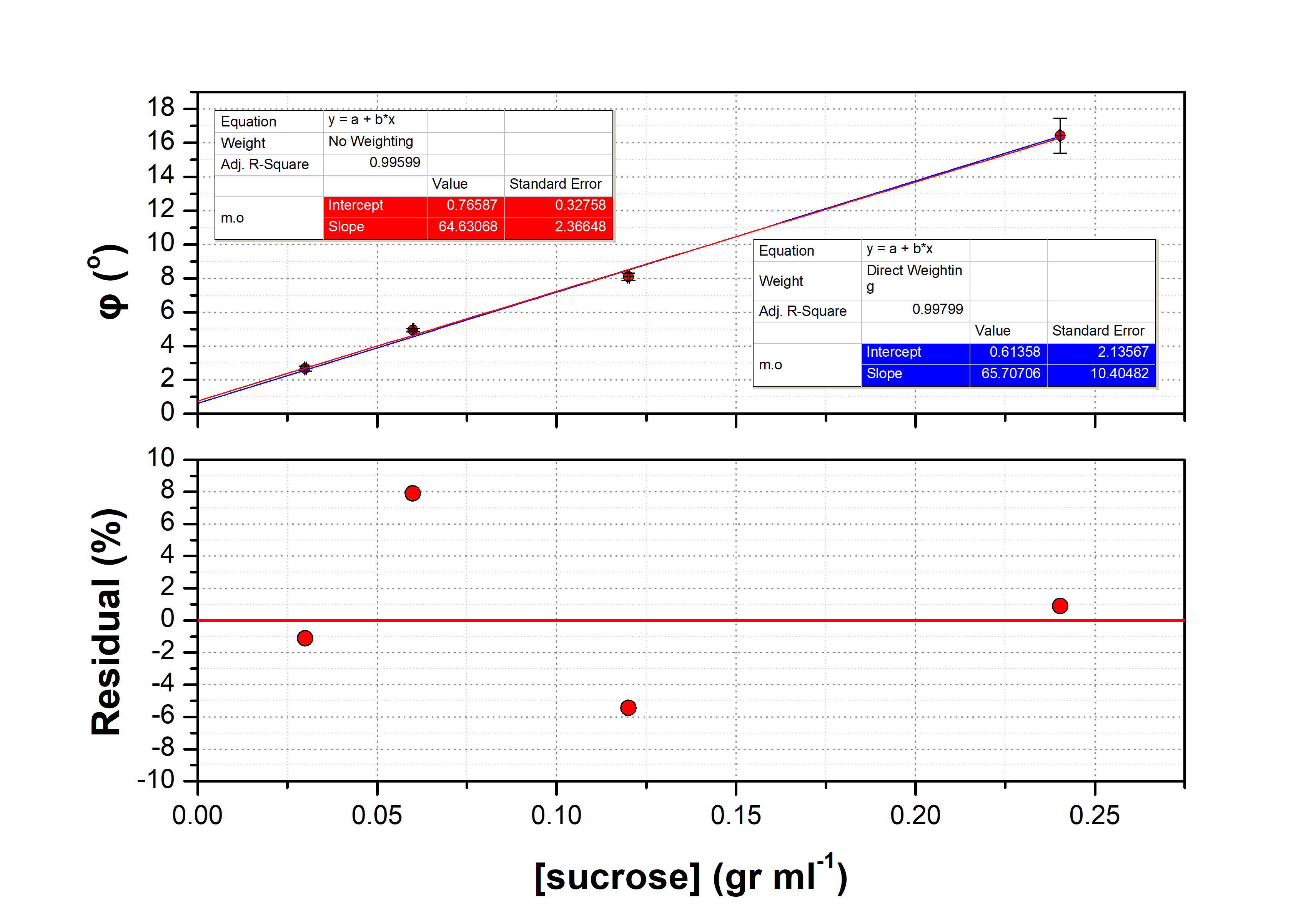 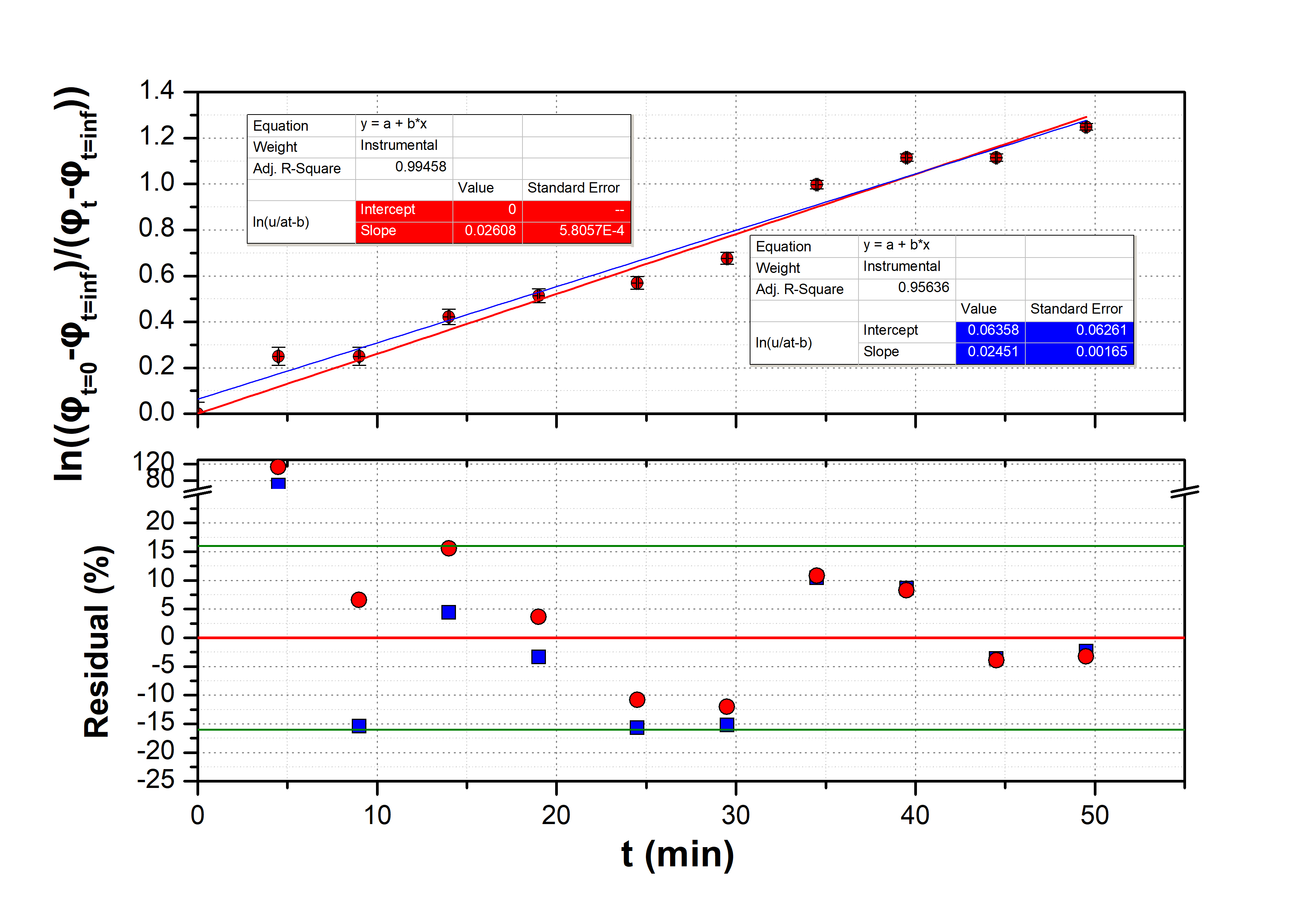 Βιβλιογραφία
Geddes, A. L., Sheppard S.E. (1944). Effect of Solvents upon the Absorption Spectra of Dyes. V. Water as Solvent: Quantitative Examination of the Dimerization Hypothesis, J. Am. Chem. Soc., 66, 2003-2009.
https://doi.org/10.1021/ja01240a002

Dawber, J. G., Brown, D. R., & Reed, R. A. (1966). Acid-Catalyzed Hydrolysis of Sucrose, Journal of Chemical Education, 43, 34-35. https://doi.org/10.1021/ed043p34

Klostergaard, H. (1976). Inversion of Sucrose and Fructose Structure, Journal of Chemical Education, 53, 299. https://doi.org/10.1021/ed053p298

Buchanan, S., Kubler, D. G., Owens, M., & Tallman, A. (1983). EnergKineticsy of Activation and Temperature for the Hydrolysis of Sucrose, International Journal of Chemical, 15, 1229–1234.
 https://doi.org/10.1002/kin.550151108


Bahnick, D. A. (1994). Use of Hückel Molecular Orbital Theory in Interpreting the Visible Spectra of Polymethine Dyes, Journal of Chemical Education, 71, 171–173.
https://doi.org/10.1021/jp067061p

Tombari, E., Salvetti, G., Ferrari, C., & Johari, G. P. (2007). Kinetics and Thermodynamics of Sucrose Hydrolysis from Real-Time Enthalpy and Heat Capacity Measurements, J. Phys. Chem. B, 111, 496–501.
https://doi.org/10.1021/ed071p171

Kuhn, H. (1949) . A Quantum-Mechanical Theory of Light Absorption of Organic Dyes and Similar Compounds, Journal of Chemical Physics,17 ,1198-1212
https://doi.org/10.1063/1.1747143
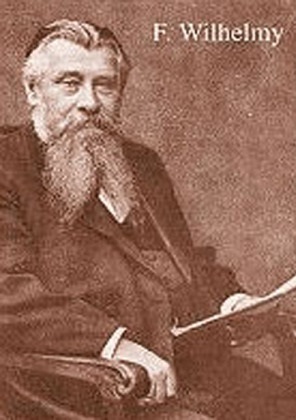 Ευχαριστούμε για την προσοχή σας
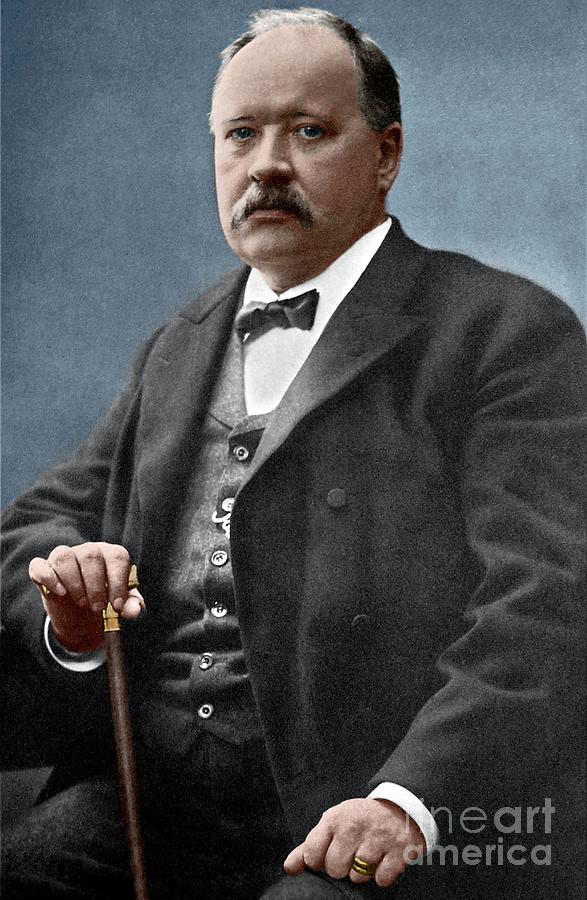 Και μην ξεχνάτε
Η ζωή είναι
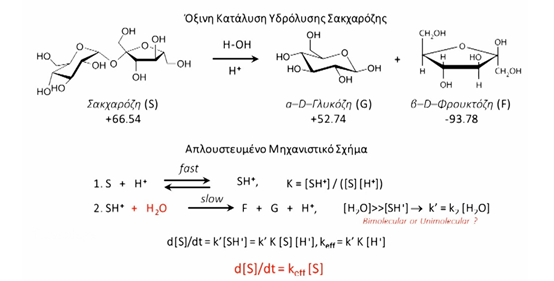